September 2018
Sounding-only Support During Ranging
Date: 8/7/2018
Authors:
Slide 1
Debashis Dash, Quantenna
September 2018
Abstract
Current az ranging protocol
VHTz or HEz based on sounding frames
Timing estimation through LMR feedback
Current explicit MU sounding has high overhead
Majority of the airtime overhead is due to the feedback frame
Adding implicit BF support to existing ranging protocol can allow low overhead sounding
Allow the ranging protocol to skip LMR
Allow a trigger based sounding
Minimal changes to existing ranging protocol and optional feature
Slide 2
Debashis Dash, Quantenna
September 2018
Background for CIDs 102, 103
102: “The ranging protocol should support to not include the LMR at the end of the measurement phase. This option can be used to do bidirectional implicit beamforming with a smaller airtime overhead. When a STA includes the "only sounding mode supported" flag in its ranging capabilities, RSTA shall not send the LMR to this ISTA.”

103: “Measurement sessions should be able to indicate a sounding only session by including a flag during the sounding negotiation.”
Slide 3
Debashis Dash, Quantenna
September 2018
Current Ranging
VHTz




HEz
NDPA
NDP
ISTA
SIFS
NDP
LMR
RSTA
SIFS
SIFS
RSTA to ISTA
LMR
HEz Polling
HEz Measurement Sounding
SIFS
SIFS
Slide 4
Debashis Dash, Quantenna
September 2018
Observation on Current Ranging
As a side benefit of current ranging protocol
Allows for implicit channel estimation using NDPs
Both directions

Possibility of supporting an efficient sounding for non-ranging use cases
Allow to skip the LMR feedback stage 
Allow to trigger STAs to periodically range without expecting LMR (invalid or low resolution)
Slide 5
Debashis Dash, Quantenna
September 2018
Current Sounding
MU precoding requires CSI [1]
11ac and 11ax define only explicit feedback to learn CSI




Most airtime taken up by CSI feedback (Compressed Beamforming Frame)
Length of CBF will grow further with increasing number of streams
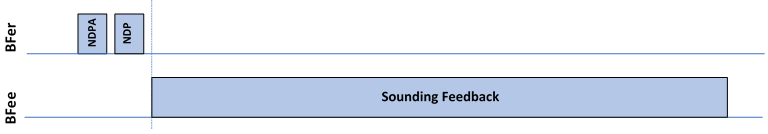 Slide 6
Debashis Dash, Quantenna
September 2018
Updates to Ranging Parameter
Add new field to the existing IE [2]
Ranging parameters element
Sounding capable – depends on the trigger frame
Sounding-only capable – support only sounding mode
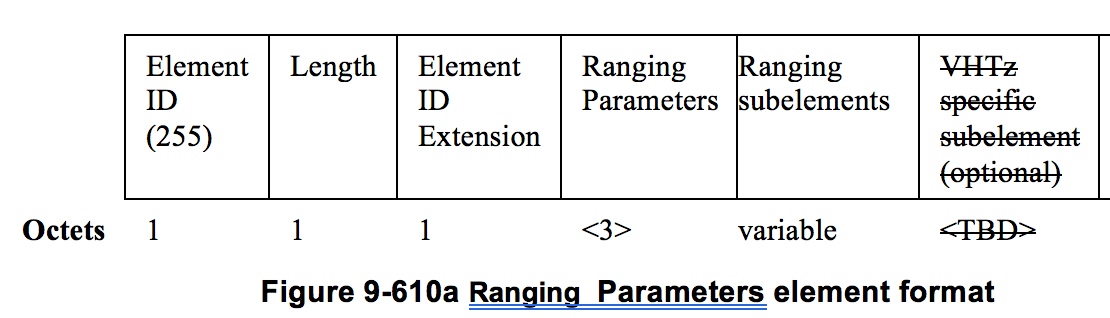 Slide 7
Debashis Dash, Quantenna
September 2018
HEz mode: Trigger based Sounding
Trigger frame [2]
Trigger type
Location trigger subtype

HEz sounding-only example
UL NDP
DL NDP
HEz Polling
TF
(sounding)
UL NDP
TF
(sounding)
UL NDP
SIFS
SIFS
SIFS
SIFS
Slide 8
Debashis Dash, Quantenna
September 2018
Updates to Ranging NDPA
Add flag to ranging NDPA [2]
Feedback type
STA Info

VHTz sounding-only example
NDPA
NDP
ISTA
SIFS
NDP
RSTA
SIFS
Slide 9
Debashis Dash, Quantenna
September 2018
Summary
As part of the scope of Ranging, supporting a sounding-only mode should be considered
Indication in the capabilities
Flag added to the Ranging parameters element
Sounding and Sounding-only without feedback mode to be supported
STAs can trigger a sounding-only session with capable peers using a flag during HEz polling or Ranging NDPA in VHTz mode
Alternatively, allow a trigger mechanism for STAs to trigger ranging even if LMR is invalid or of low resolution
Slide 10
Debashis Dash, Quantenna
September 2018
References
[1] MU sounding improvements, IEEE 802.11-18/1191 
[2] Draft standard, ammendment 8: Enhancements for positioning, IEEE P802.11az D0.4
Slide 11
Debashis Dash, Quantenna